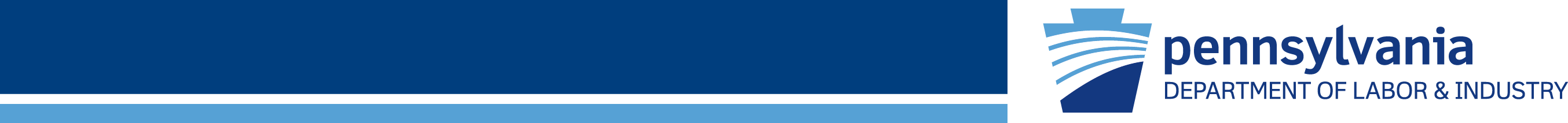 MOU Overview
MOU Policy Package Overview
1
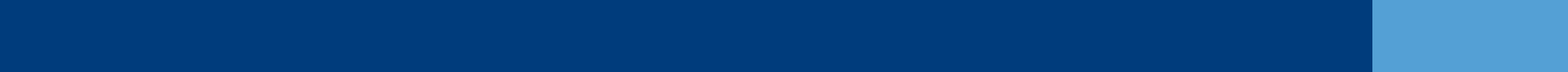 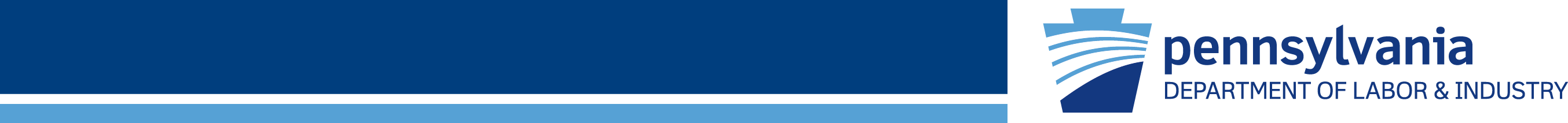 What is an MOU?
As described in the policy, an MOU is:
An agreement between the LWDB and all partners that make up the local one-stop delivery system.

Three primary components of the MOU:
MOU terms and conditions
Infrastructure Funding Agreement, or IFA
Operating Budget, or OB
2
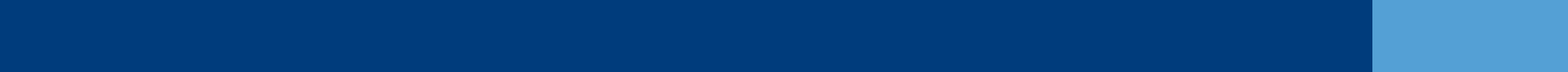 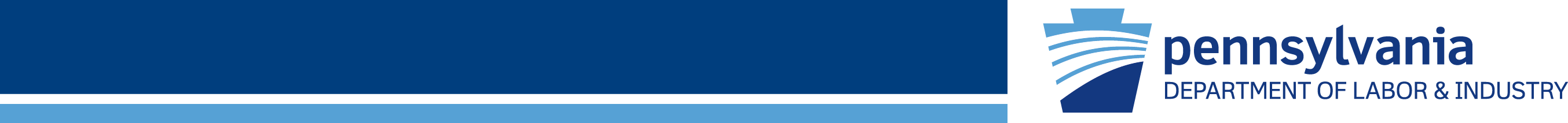 MOU Components
The MOU Guidance outlines the required components of an MOU:
List of all partners
A description of process used to develop MOU
Access to services
Collaborative Professional Development **
Infrastructure Funding Agreement
Operating Budget
Methods of referral & data sharing
3
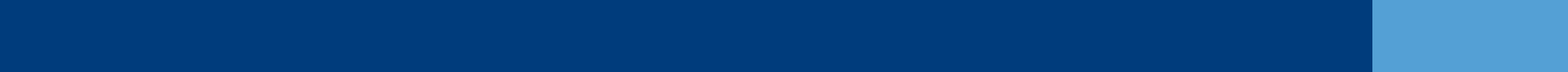 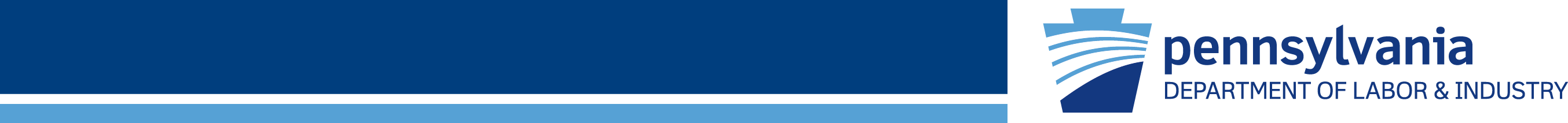 MOU Components (Cont’d)
MOU required components continued:
Methods ensuring the needs of workers, youth, and individuals with barriers to employment, including individuals with disabilities are addressed
Time period MOU is in effect Assurances
Signatures
Other provisions
4
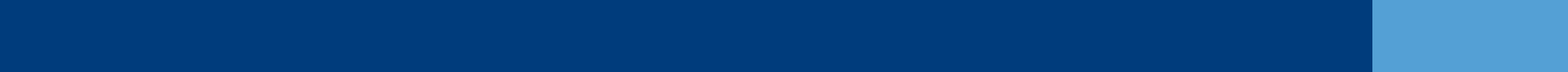 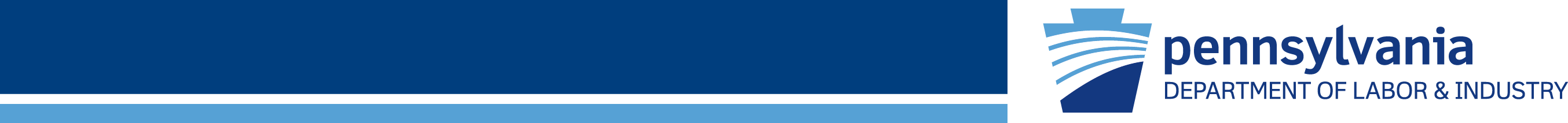 MOU Signatures
Signatures: 
Some programs have a distinction between who are authorized to negotiate the MOU and who maintains the authority to sign the MOU.
Some programs may have this be the same person.
The MOU Negotiator and Signers Contact List has this information.
5
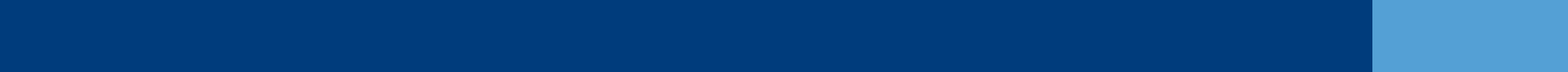 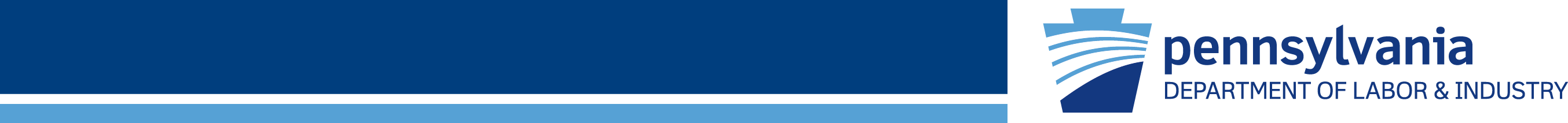 MOU Time Period
MOU Time Period:
Typically addressed no less than every 3 years
Must be effective on or before the current MOU’s expiration date
6
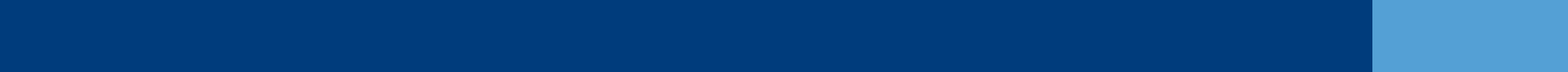 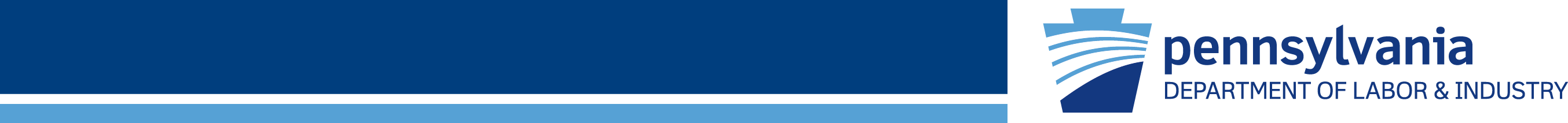 MOU Amendments
MOU unplanned updates include:
Amendment or modification
Substantial changes requiring a renewal
7
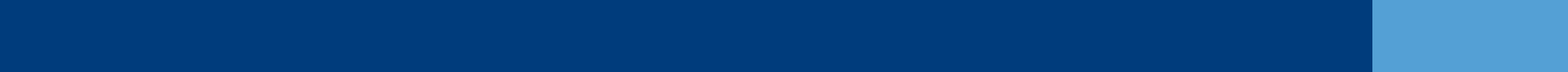 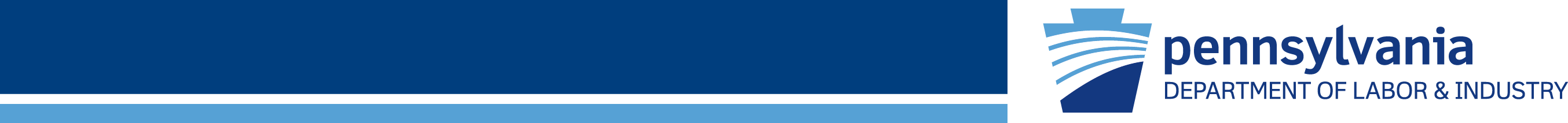 MOU Amendments (Cont’d)
MOU amendment or modification requires all MOU parties to review and agree to the changed elements of the MOU.
Non-substantial changes
e.g., minor revisions to the budget or adjustments made due to the annual reconciliation of the budget.
8
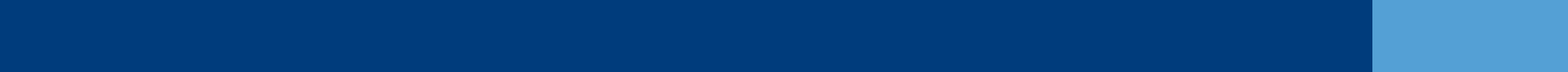 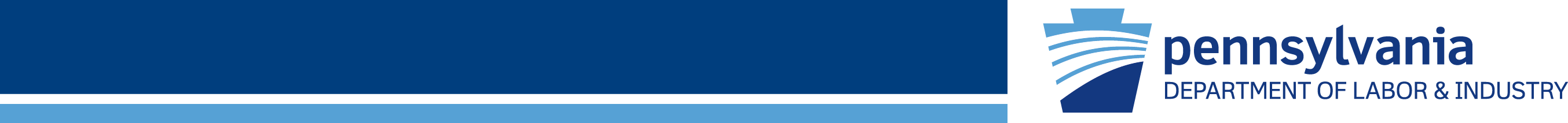 MOU Renewal
MOU renewal requires all parties to review and agree to all elements of the MOU and re-sign the MOU.
Substantial changes
e.g., changes in one-stop partners or changes due to the election of a new CEO
More information is found in 20 CFR 678.500(b)(6), (d) and (e), 34 CFR 361.500(b)(6), (d) and (e), & 34 CFR 463.500(b)(6), (d) and (e)
9
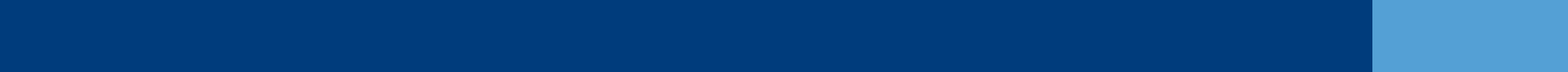 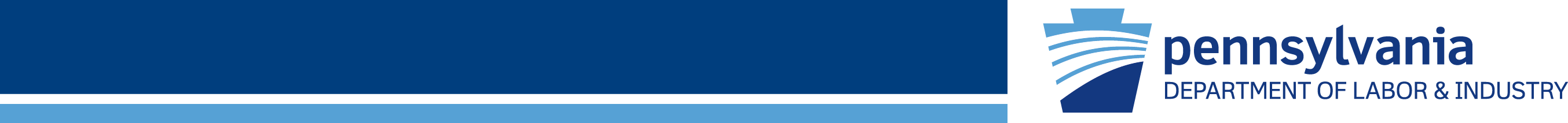 MOU Policy Updates
BWDA is currently updating the MOU policy/guidance.

Tentative updates include:
TEGL 16-16 incorporation
Timeframes for unexpected MOU updates
10
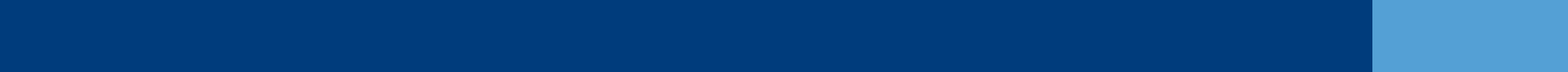 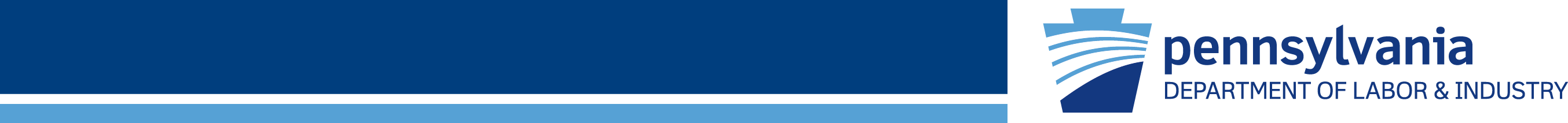 SFM
State Funding Mechanism or SFM
If the LWDB, CEO and one-stop partners in a local area reach an impasse related to infrastructure cost funding despite L&I Staff’s informal dispute resolution assistance, the SFM will be triggered as described in 20 CFR 678.745.
11
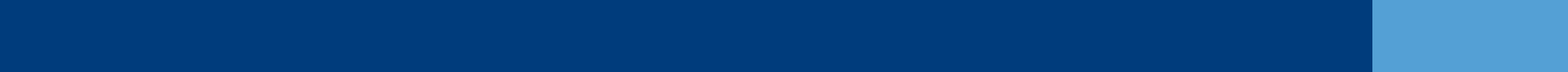 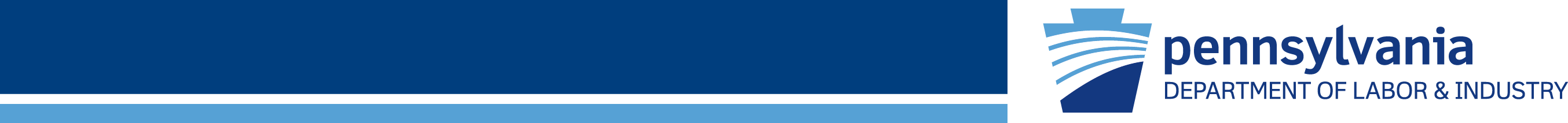 SFM Appeals
SFM Appeal Process
A state mechanism allocation determination may only be appealed if the determination is inconsistent with the requirements of WIOA sec. 121(h)(2)(E).
12
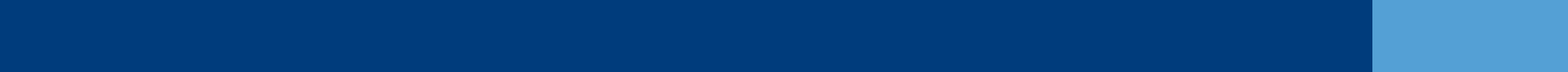 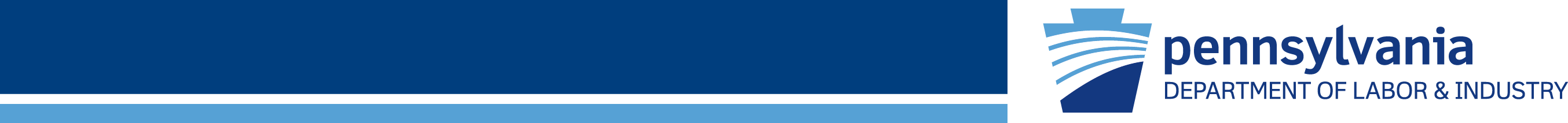 MOU Supporting Documents
MOU-related supporting documents:
MOU Policy
MOU Guidance
MOU Negotiator and Signers Contact List
MOU Template
Optional WIOA Service List
MOU Authority and Signature Page
MOU Negotiation and Outcome Notification
13
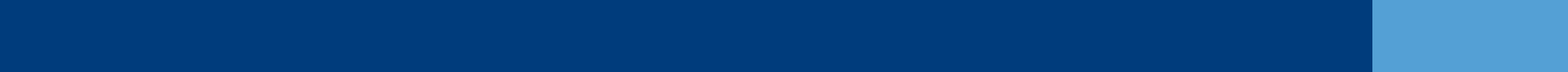 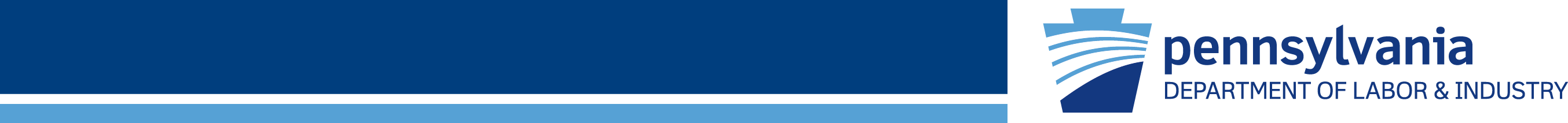 MOU Template
MOU Template
Sample MOU
Includes portions of local MOUs and IFAs developed by the U.S. Department of Labor
Used as a reference guide or basic template when developing an MOU
14
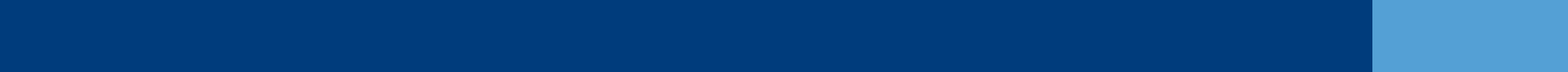 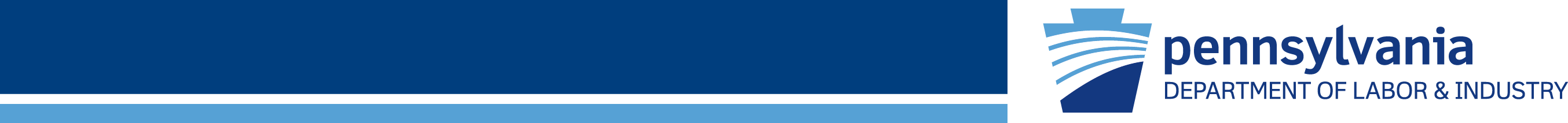 WIOA Service List
Optional WIOA Service List
Ensures all available services and associated services are included in a set of three (3) service type tables
Nearly all required and permissible local area services or activities are included
15
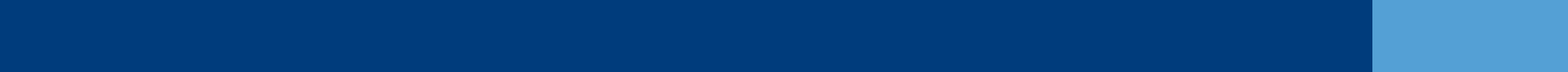 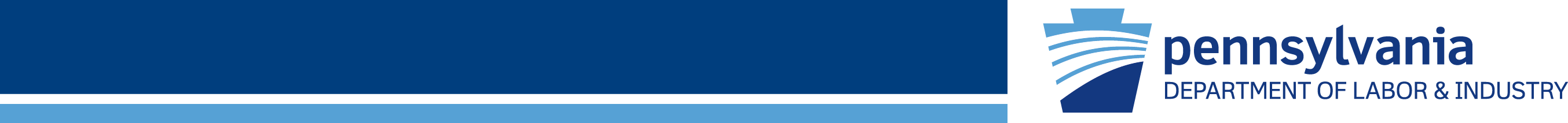 MOU Authority and Signature Page
MOU Authority and Signature Page
Is required from each MOU signatory official representing a party to the MOU
Certifies agreement and the legal authority to bind their respective agency to:
MOU
Infrastructure Funding Agreement
Operating Budget
16
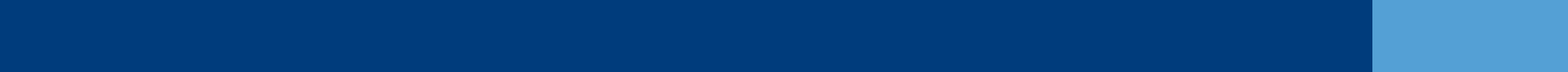 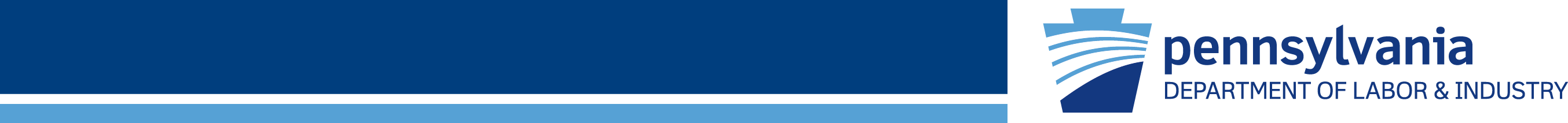 MOU Outcome Notification
MOU Negotiation Outcome Notification
Must be emailed to RA-LI-PACL-FINOP@pa.gov on or before March 31st by the LWDB.
Document indicates if consensus or impasse occurred.
17
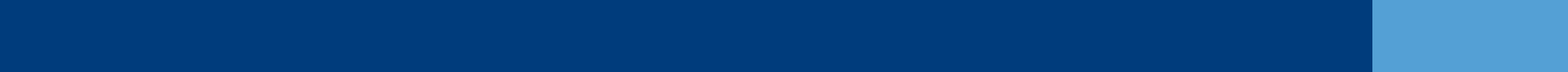 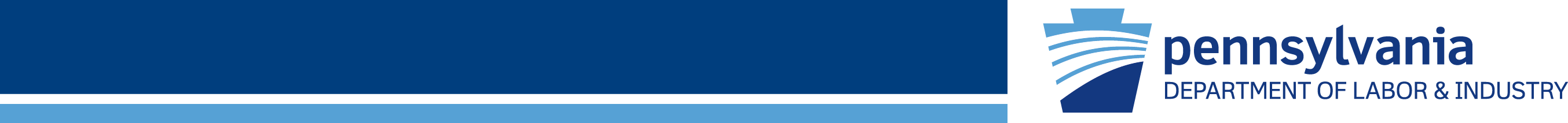 Financial Management Policy
Associated with Financial Management policy:
PA CareerLink® Operating Budget Bulletin
PA CareerLink® OB Template
OB-FSR Template
PA CareerLink® Staffing Survey Template
18
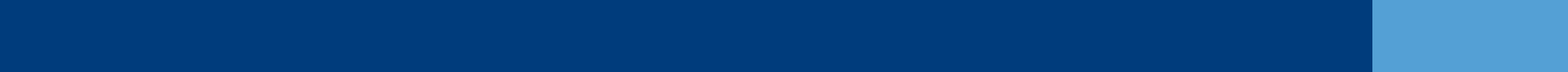 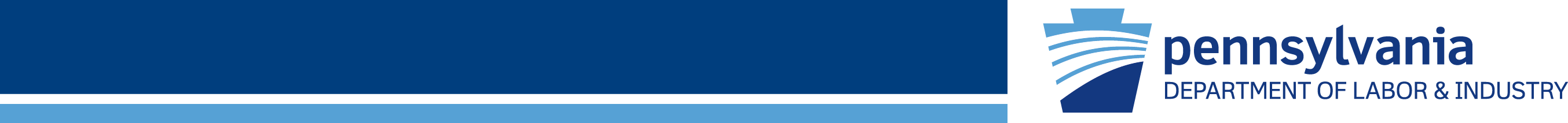 PA CareerLink® Operating Budget
PA CareerLink® Operating Budget Bulletin:
Supplements primary OB guidance found within the MOU Guide.
BWDA’s PA CareerLink® Finance and Budget Unit is responsible for the collection, review, and approval of local area OBs and OB-FSRs.
Budgets are due each year by July 1st.
19
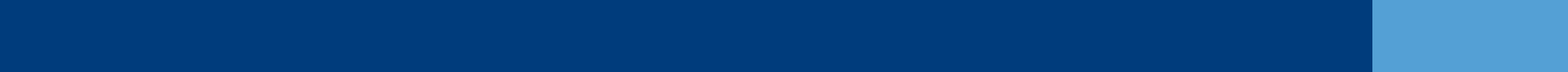 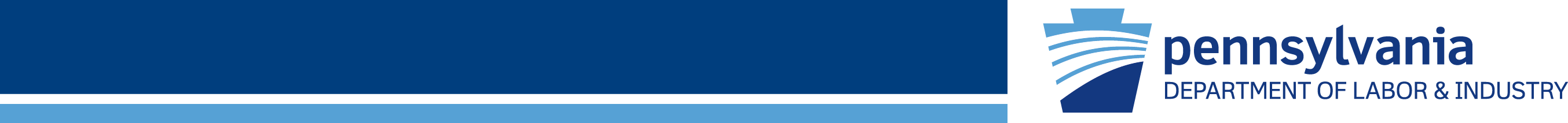 PA CareerLink® OB Template
PA CareerLink® OB Template:
Formulas must not be altered or deleted without identifying the changes.
If technical support is needed while completing this document, LWDBs should contact BWDA’s PA CareerLink® Finance and Budget unit’s resource account.
20
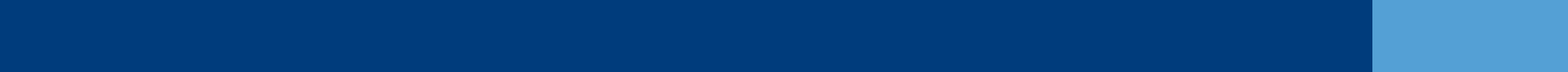 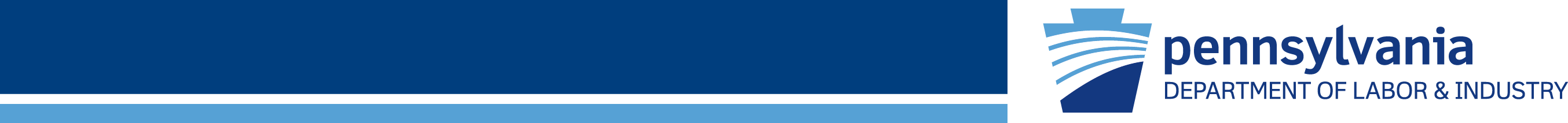 Operating Budget Report
Operating Budget-Financial Status Report:
Is the mechanism local grantees or fiscal agents are required to use when reporting actual, site specific, expenditures.
21
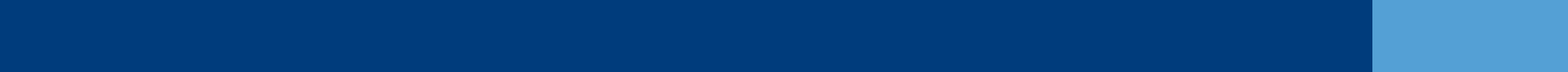 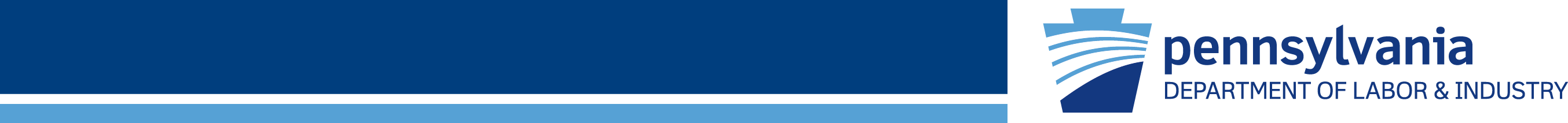 PA CareerLink® Staffing Survey
PA CareerLink® Staffing Survey Template:
A staffing survey with a current partner staff list, according to the survey’s effective date, should be submitted with each new PY budget and any budget modifications.
22
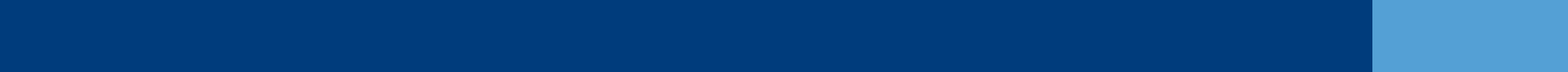